Istituto Tecnico Economico Statale“Don Luigi Sturzo”
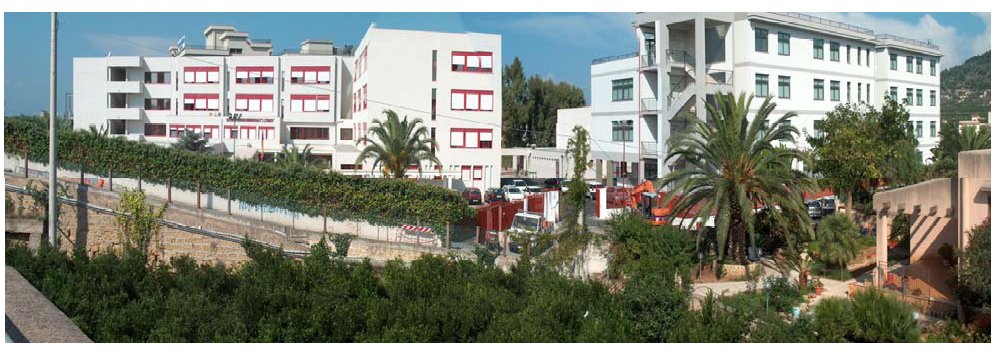 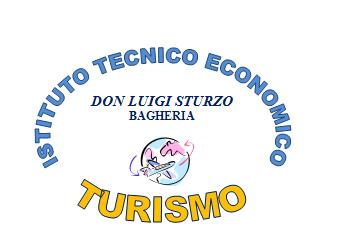 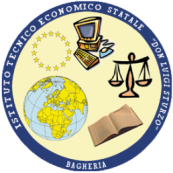 LA SCUOLA VERSO IL FUTURO
LA SCUOLA VERSO IL FUTURO
OPEN DAY
Sabato  18 Gennaio 2014 Dalle ore 16.00 alle 18.00
Domenica  19 Gennaio 2014  dalle ore 10.00 alle 12.00
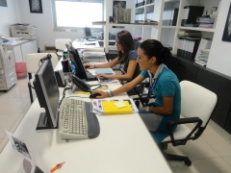 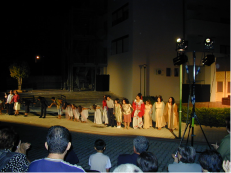 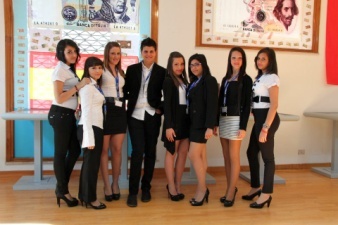 I docenti della scuola saranno a disposizione delle famiglie e degli allievi delle scuole medie per fornire chiarimenti sugli indirizzi: 
- TURISMO  
- AMMINISTRAZIONE FINANZA E MARKETING 
Per una visita delle strutture dell’Istituto e  fornire informazioni  sulle attività formative, sulle esperienze di tirocini aziendali e stage realizzati dagli studenti.
Via  Sant’Ignazio di Loyola, 7 -  90011  BAGHERIA 
Telefono:  091931656    FAX :   091900010
sito: www.itcsturzo.gov.it      e-mail: patd050008@istruzione.it